Le$ mâle$ des 
²animaux ²de ²la ²ferme
²taureau – vache – veau - ²étable
²porc - ²truie - ²porcelet - ²porcherie
²coq - ²poule - ²poussin - ²poulailler
²bouc - ²chèvre - ²chevreau - ²chèvrerie
²étalon - ²jument - ²poulain - ²écurie
²lapin - ²lapine - ²lapereau - ²clapier
²canard - ²cane - ²caneton - ²mare
²jars - ²oie - ²oison - ²basse-²cour
²âne - ²ânesse - ²ânon - ²écurie
²dindon ²dinde ²dindonneau  
²basse-²cour
²bélier - ²brebi$ - ²agneau - ²bergerie
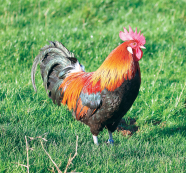 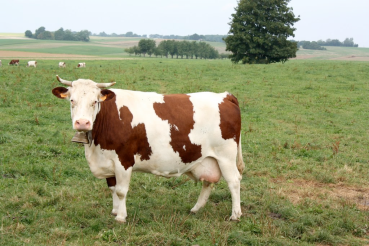 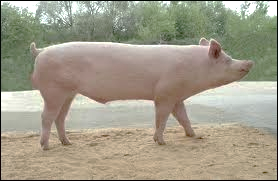 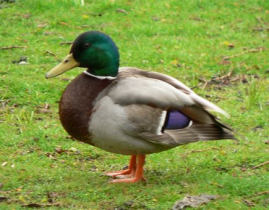 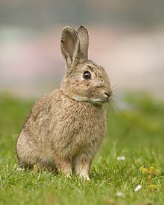 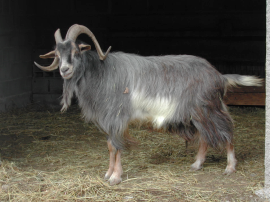 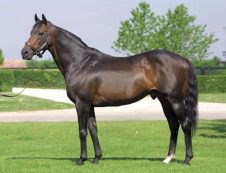 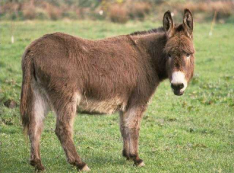 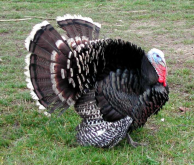 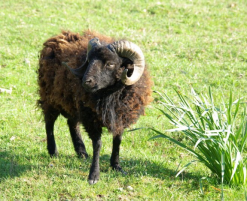 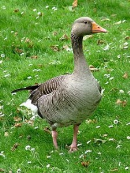 L’habitat des ²animaux 
²de ²la ²ferme
Le$  femelle$ de$ 
²animaux de ²la ²ferme
²taureau – vache – veau - ²étable
²porc - ²truie - ²porcelet - ²porcherie
²coq - ²poule - ²poussin - ²poulailler
²bouc - ²chèvre - ²chevreau - ²chèvrerie
²étalon - ²jument - ²poulain - ²écurie
²lapin - ²lapine - ²lapereau - ²clapier
²canard - ²cane - ²caneton - ²mare
²jars - ²oie - ²oison - ²basse-²cour
²âne - ²ânesse - ²ânon - ²écurie
²dindon ²dinde ²dindonneau  
²basse-²cour
²bélier - ²brebi$ - ²agneau - ²bergerie
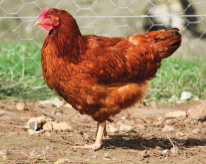 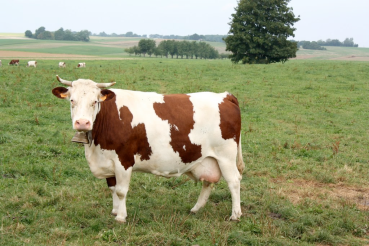 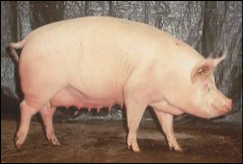 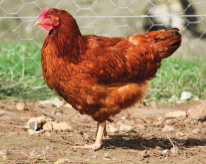 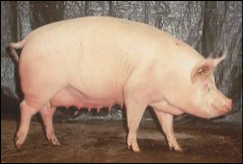 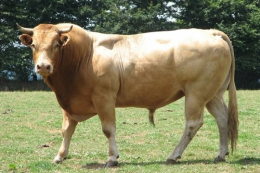 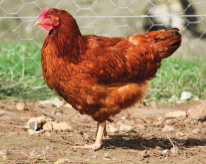 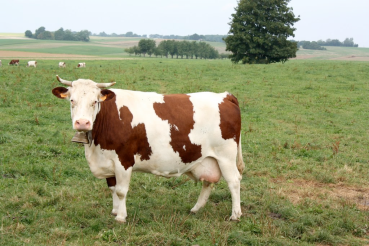 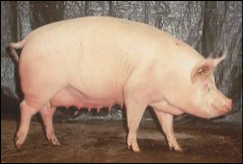 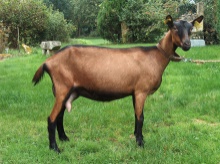 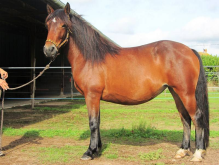 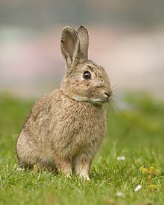 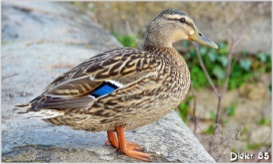 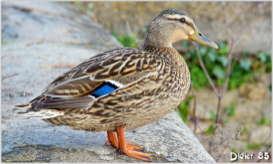 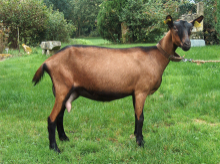 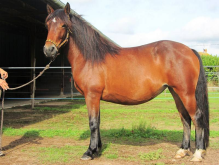 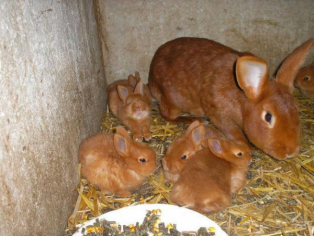 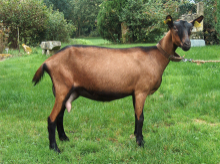 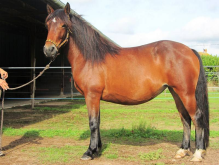 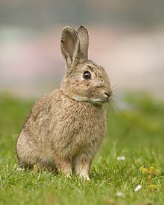 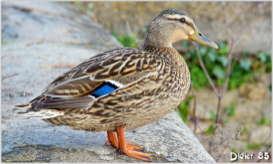 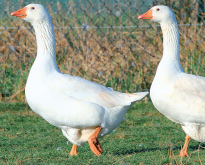 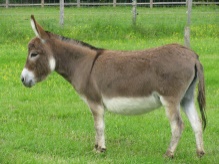 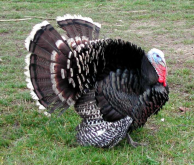 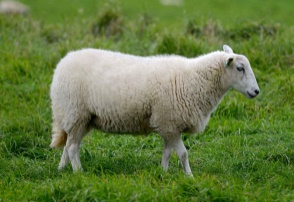 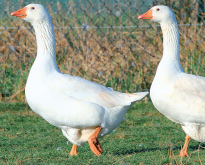 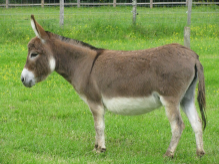 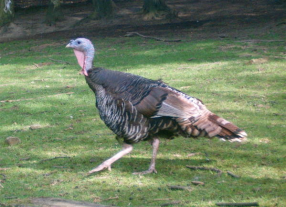 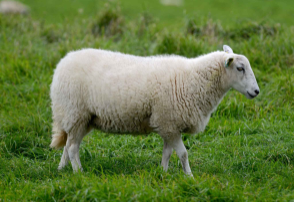 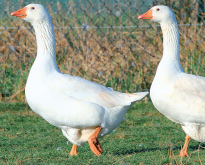 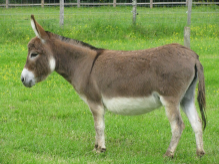 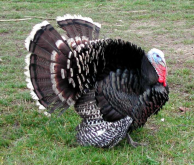 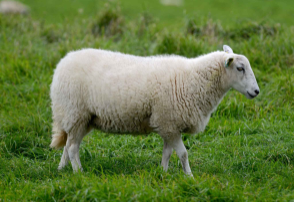 Le$  petit$ de$ 
²animaux de ²la ²ferme
²taureau – vache – veau - ²étable
²porc - ²truie - ²porcelet - ²porcherie
²coq - ²poule - ²poussin - ²poulailler
²bouc - ²chèvre - ²chevreau - ²chèvrerie
²étalon - ²jument - ²poulain - ²écurie
²lapin - ²lapine - ²lapereau - ²clapier
²canard - ²cane - ²caneton - ²mare
²jars - ²oie - ²oison - ²basse-²cour
²âne - ²ânesse - ²ânon - ²écurie
²dindon ²dinde ²dindonneau  
²basse-²cour
²bélier - ²brebi$ - ²agneau - ²bergerie
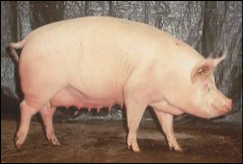 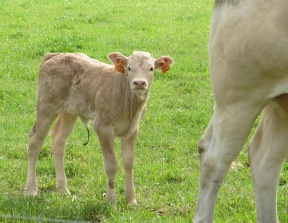 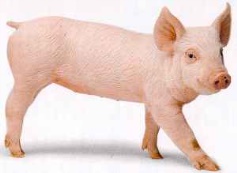 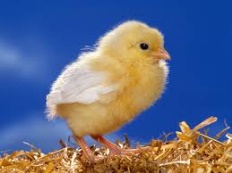 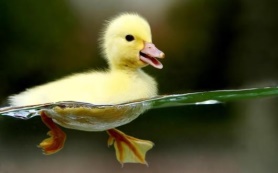 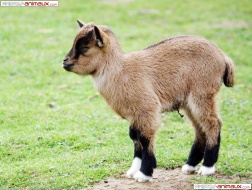 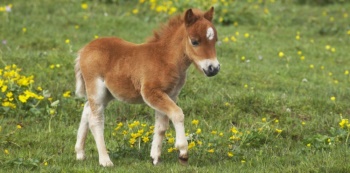 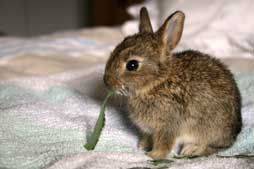 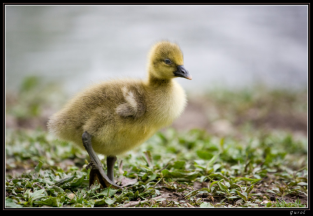 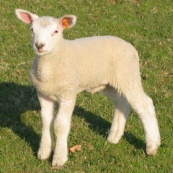 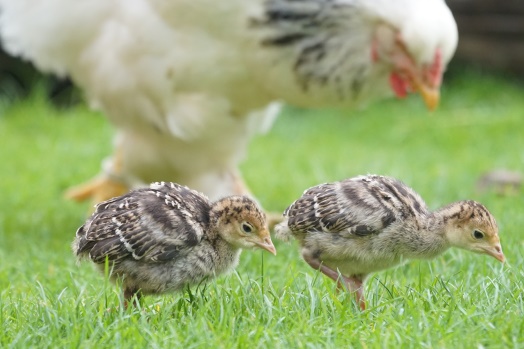 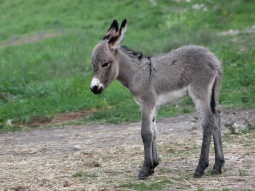 L’habitat des ²animaux 
²de ²la ²ferme
L’habitat de$ ²animaux 
²de ²la ²ferme
²taureau – vache – veau - ²étable
²porc - ²truie - ²porcelet - ²porcherie
²coq - ²poule - ²poussin - ²poulailler
²bouc - ²chèvre - ²chevreau - ²chèvrerie
²étalon - ²jument - ²poulain - ²écurie
²lapin - ²lapine - ²lapereau - ²clapier
²canard - ²cane - ²caneton - ²mare
²jars - ²oie - ²oison - ²basse-²cour
²âne - ²ânesse - ²ânon - ²écurie
²dindon ²dinde ²dindonneau  
²basse-²cour
²bélier - ²brebi$ - ²agneau - ²bergerie
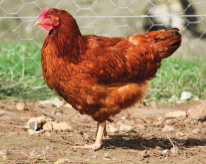 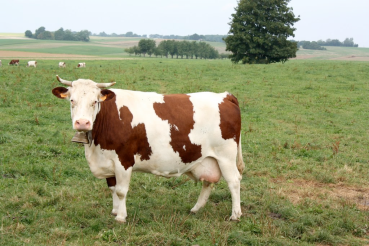 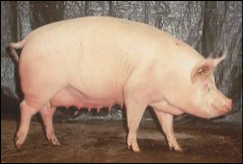 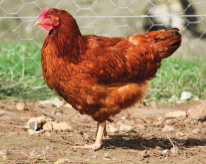 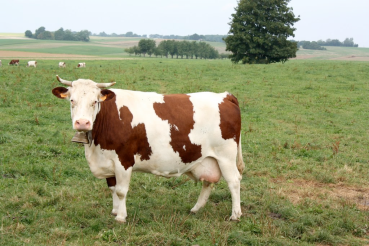 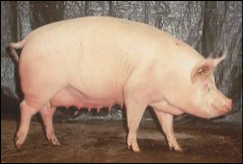 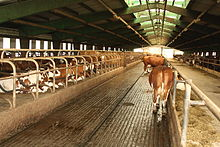 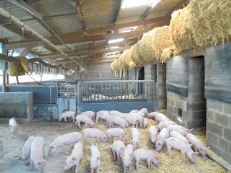 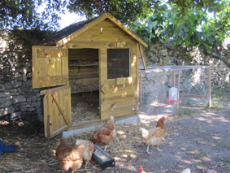 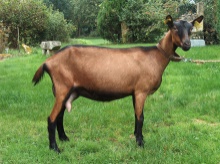 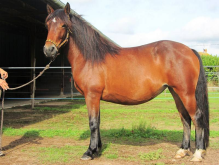 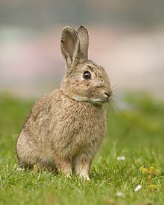 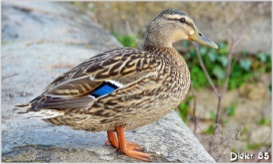 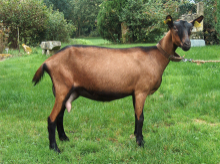 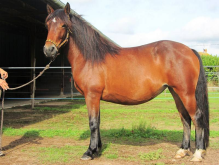 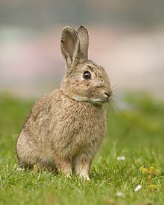 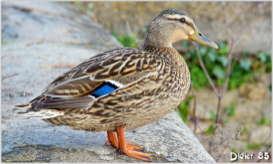 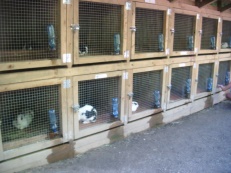 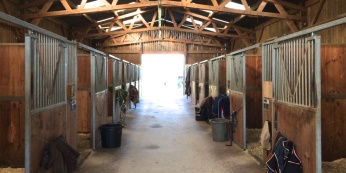 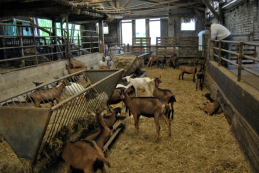 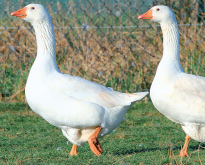 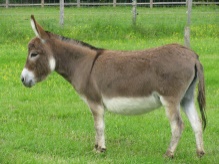 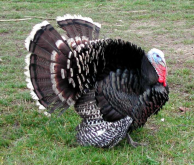 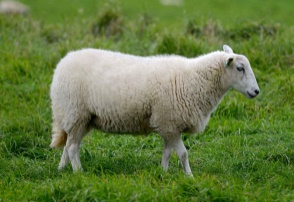 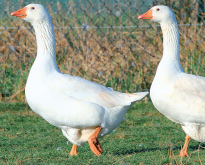 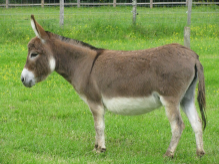 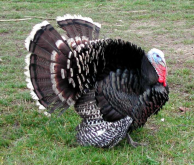 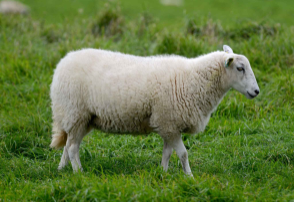 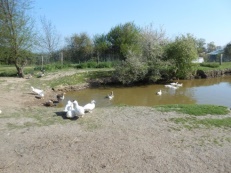 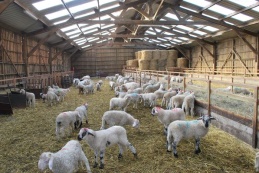 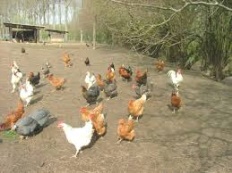 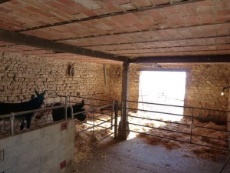 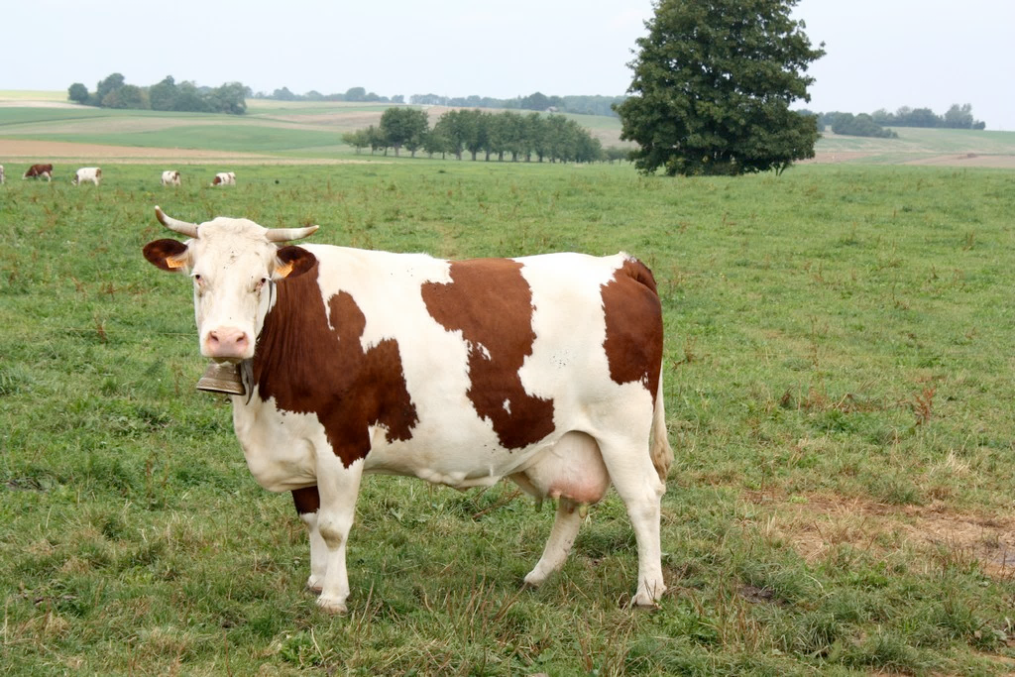 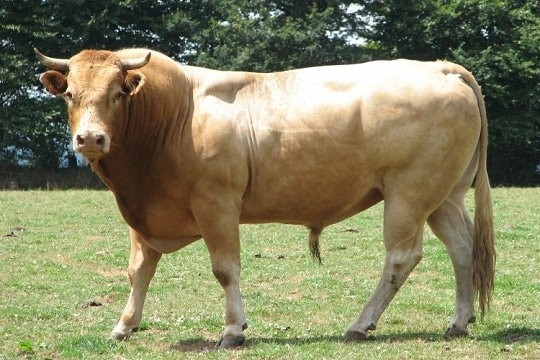 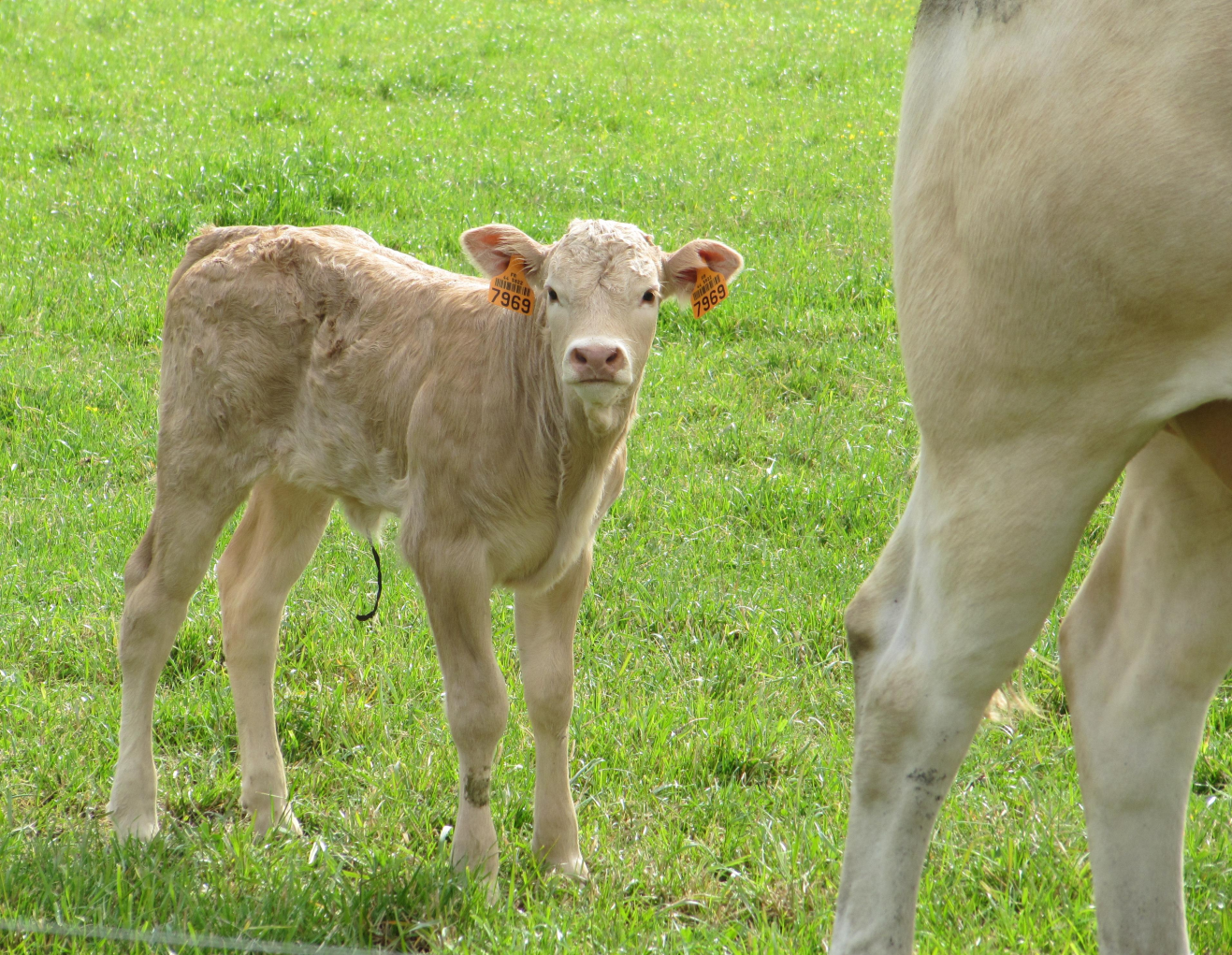 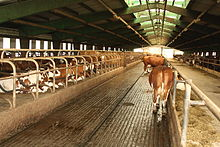 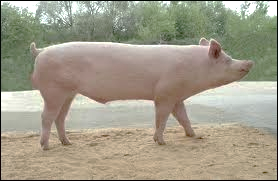 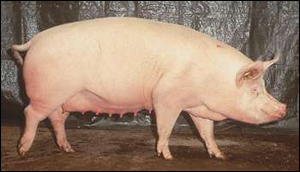 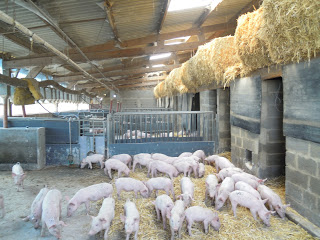 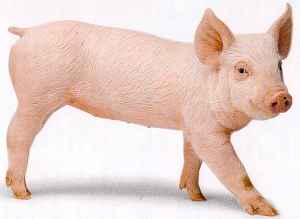 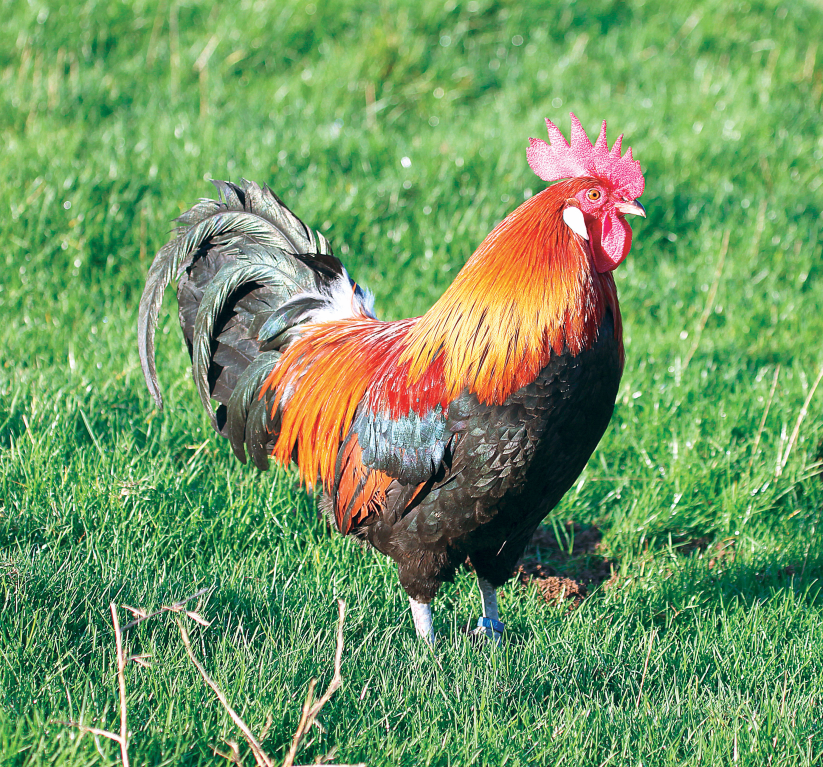 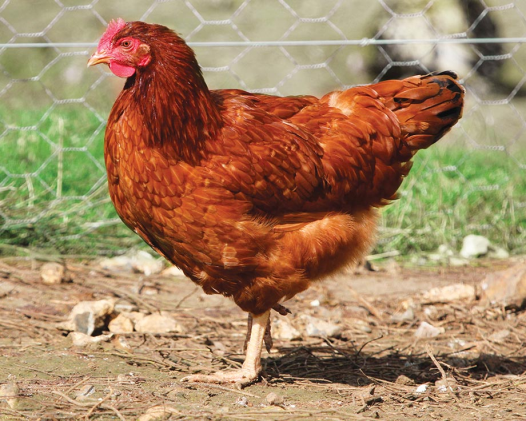 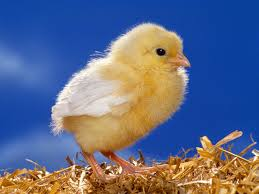 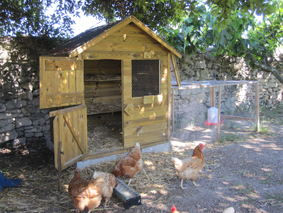 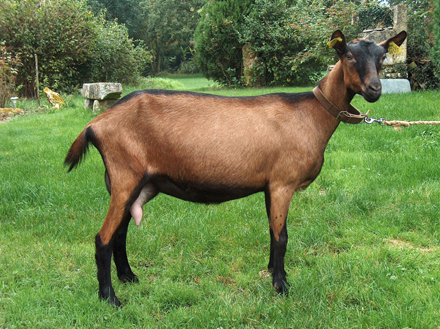 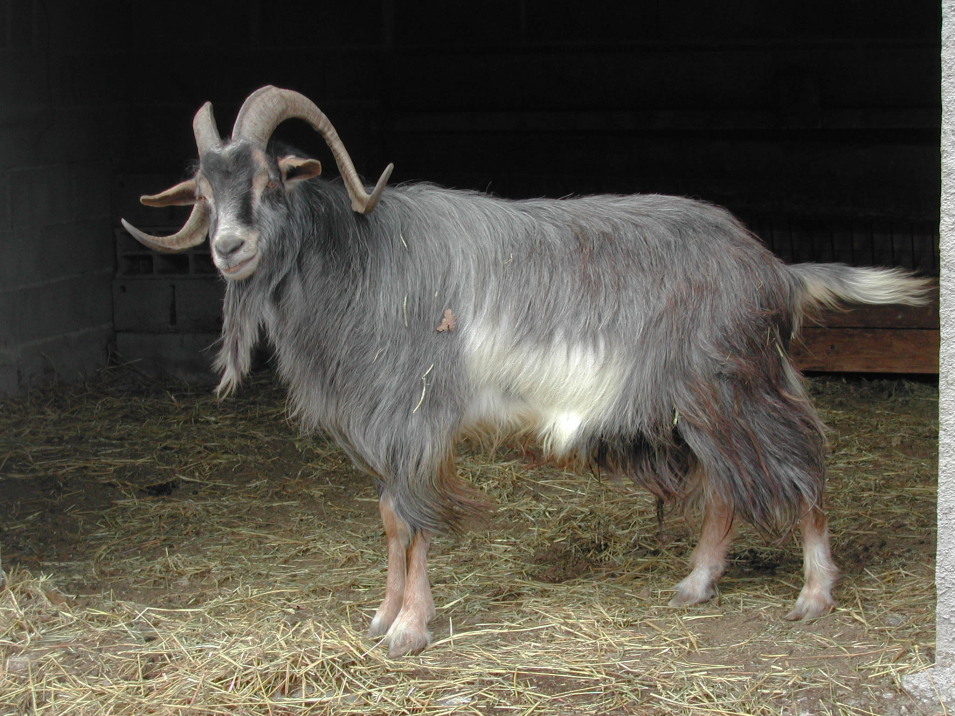 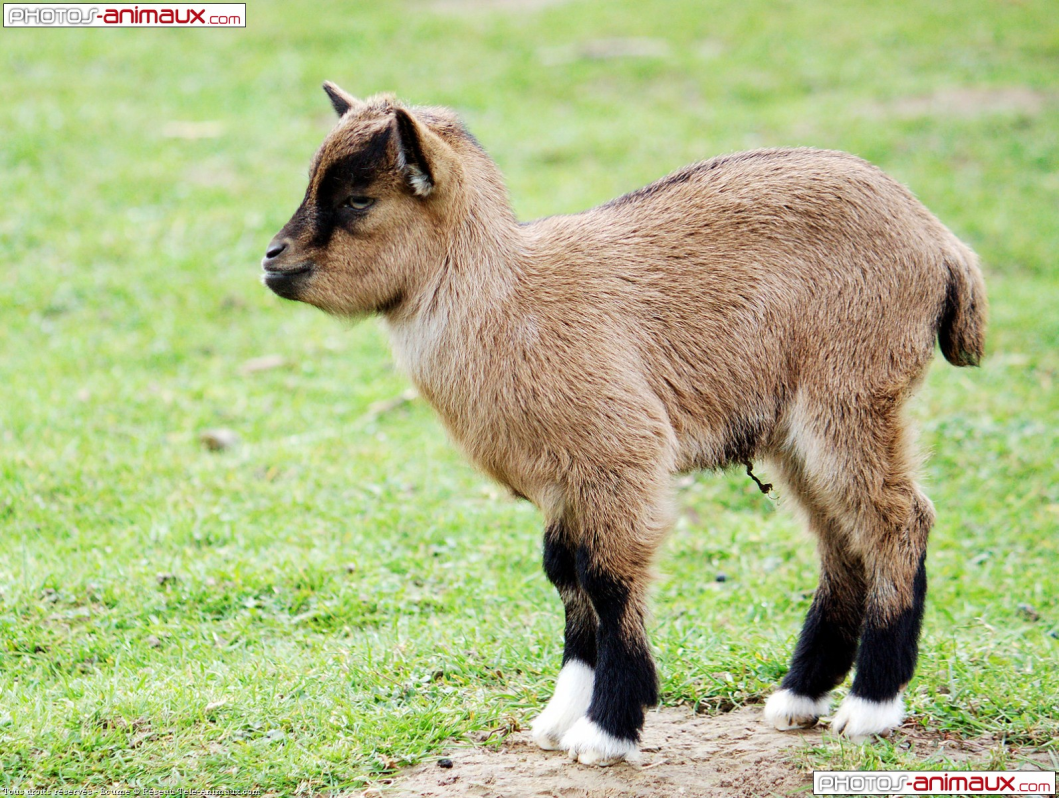 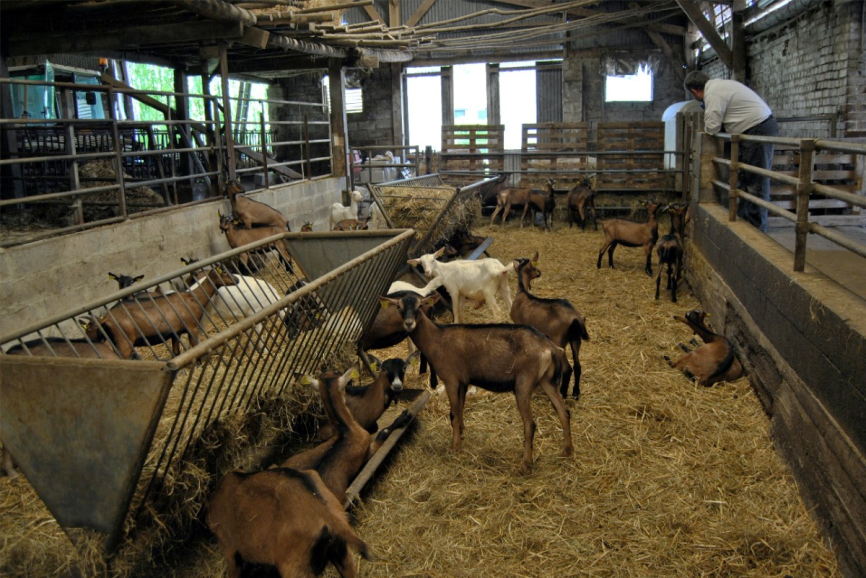 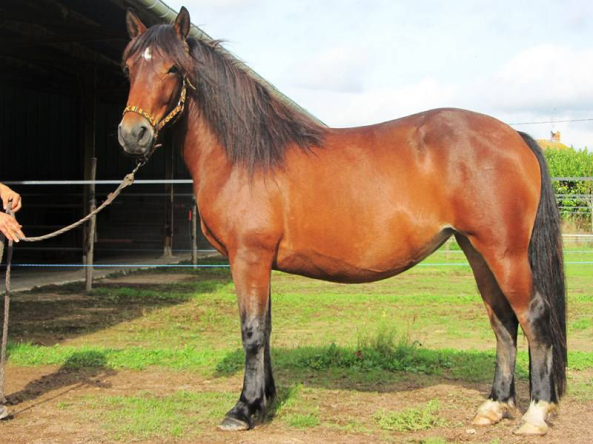 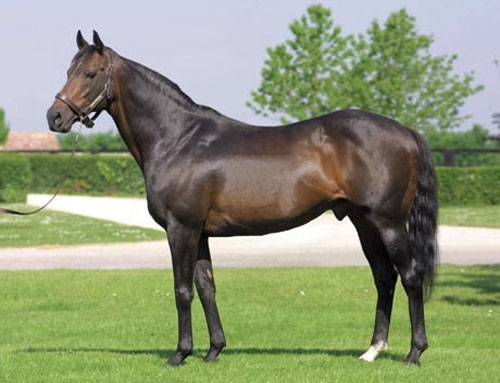 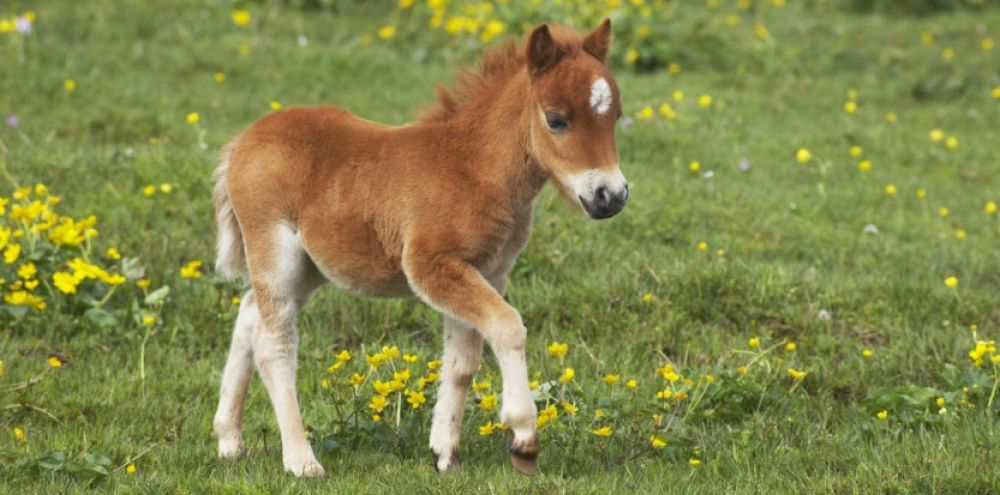 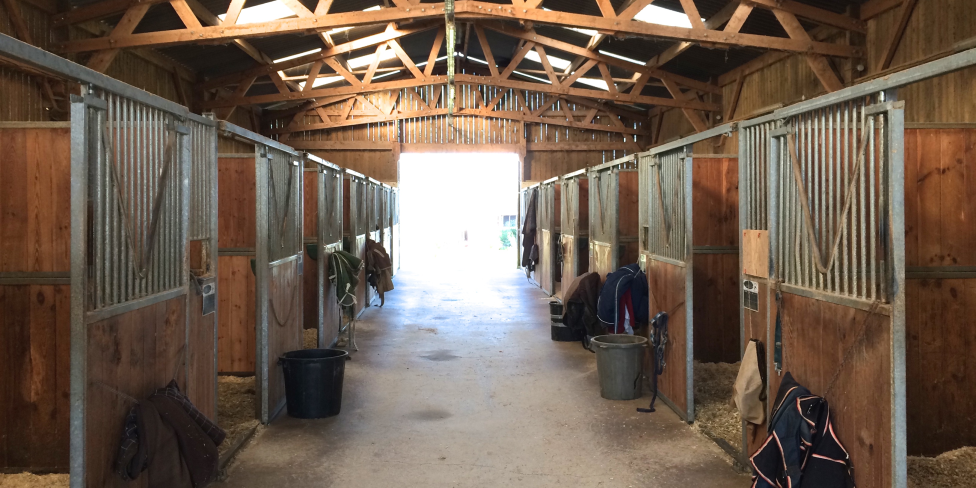 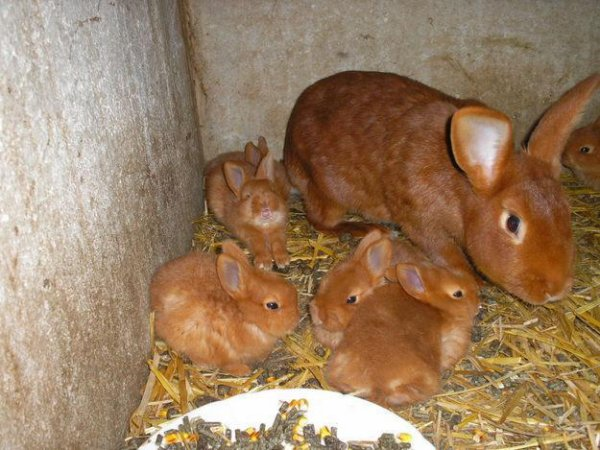 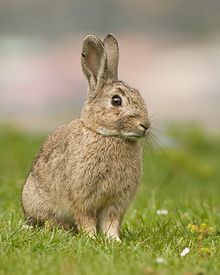 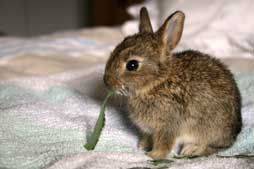 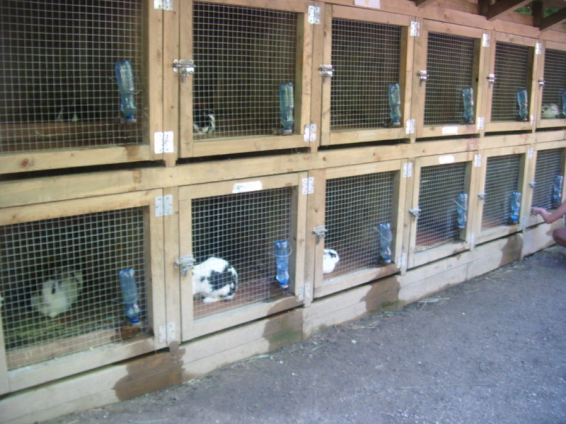 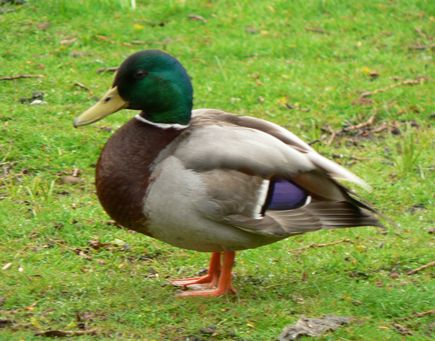 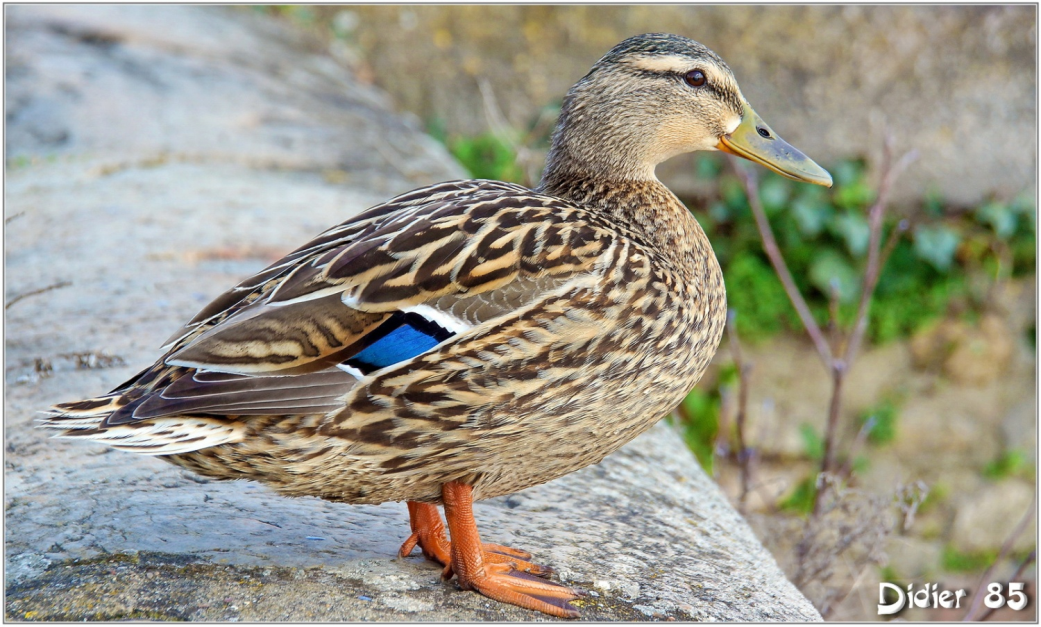 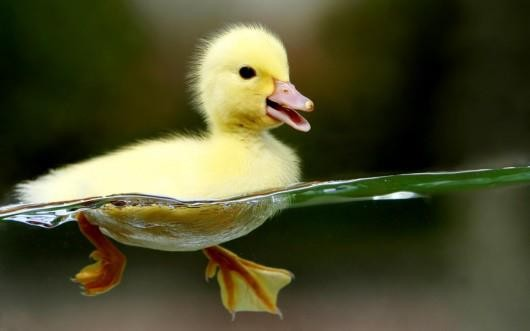 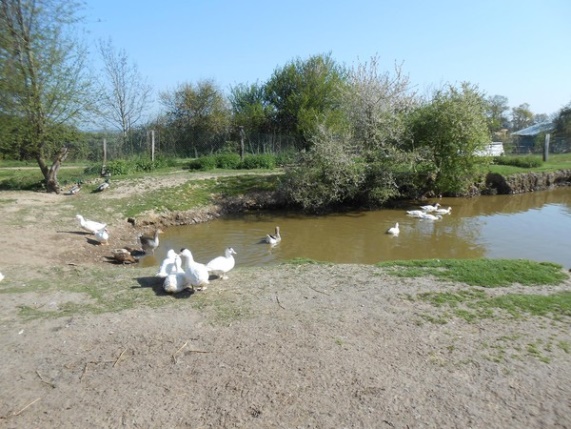 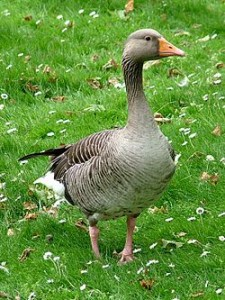 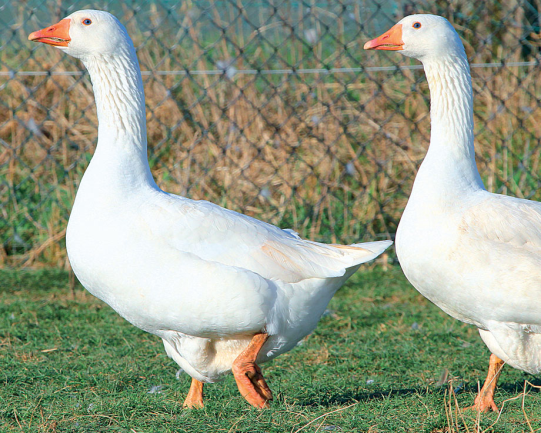 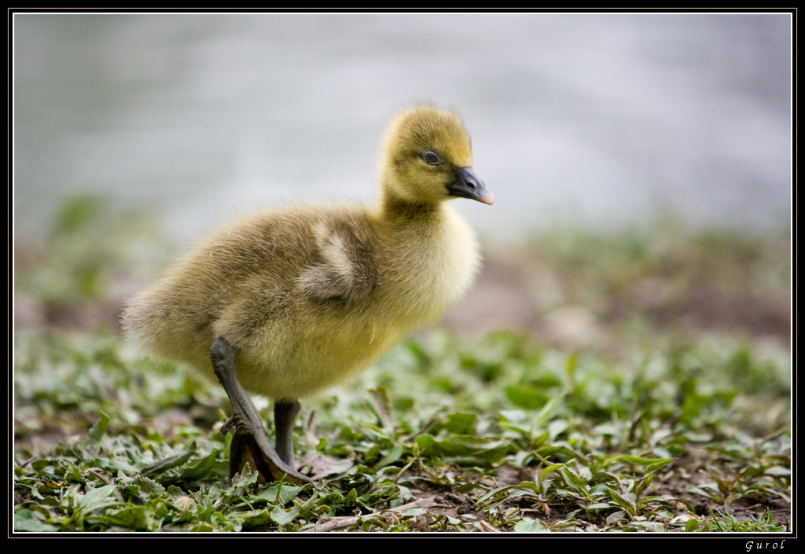 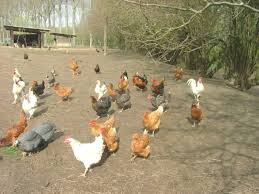 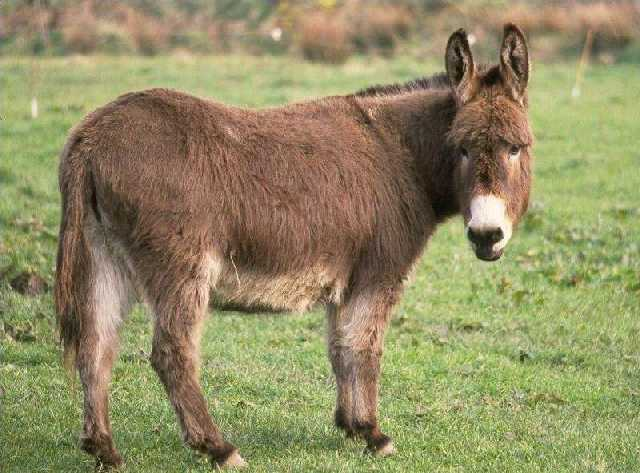 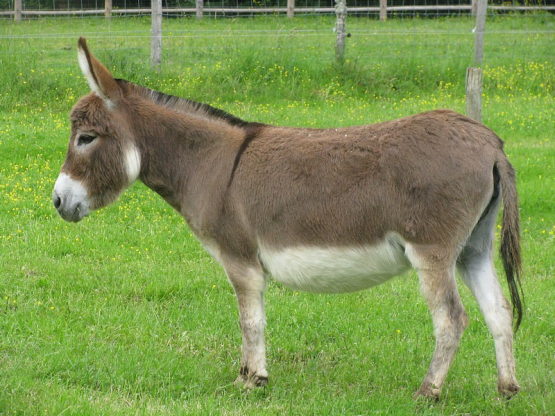 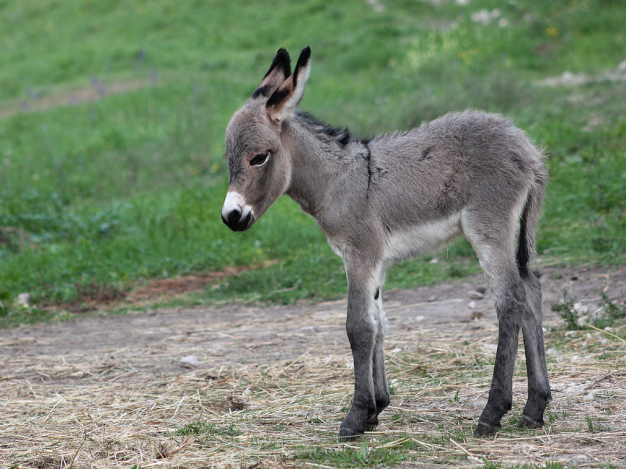 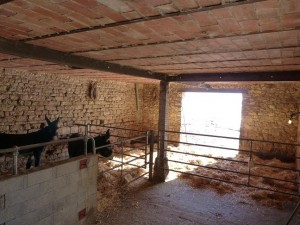 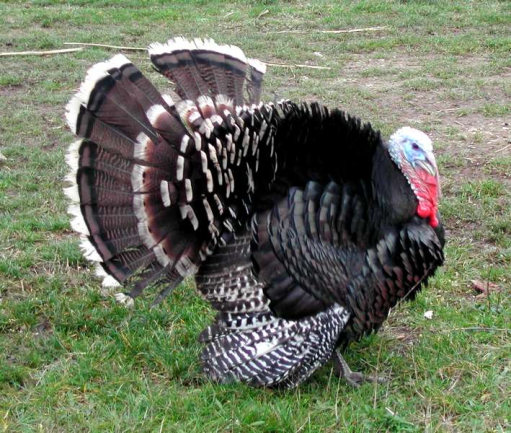 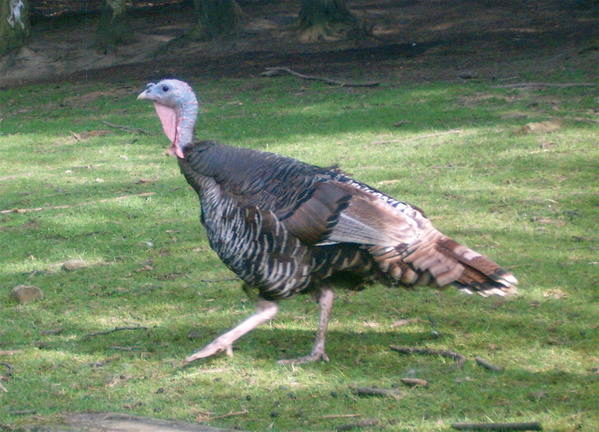 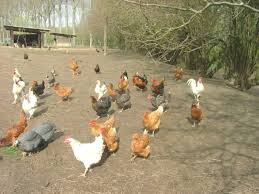 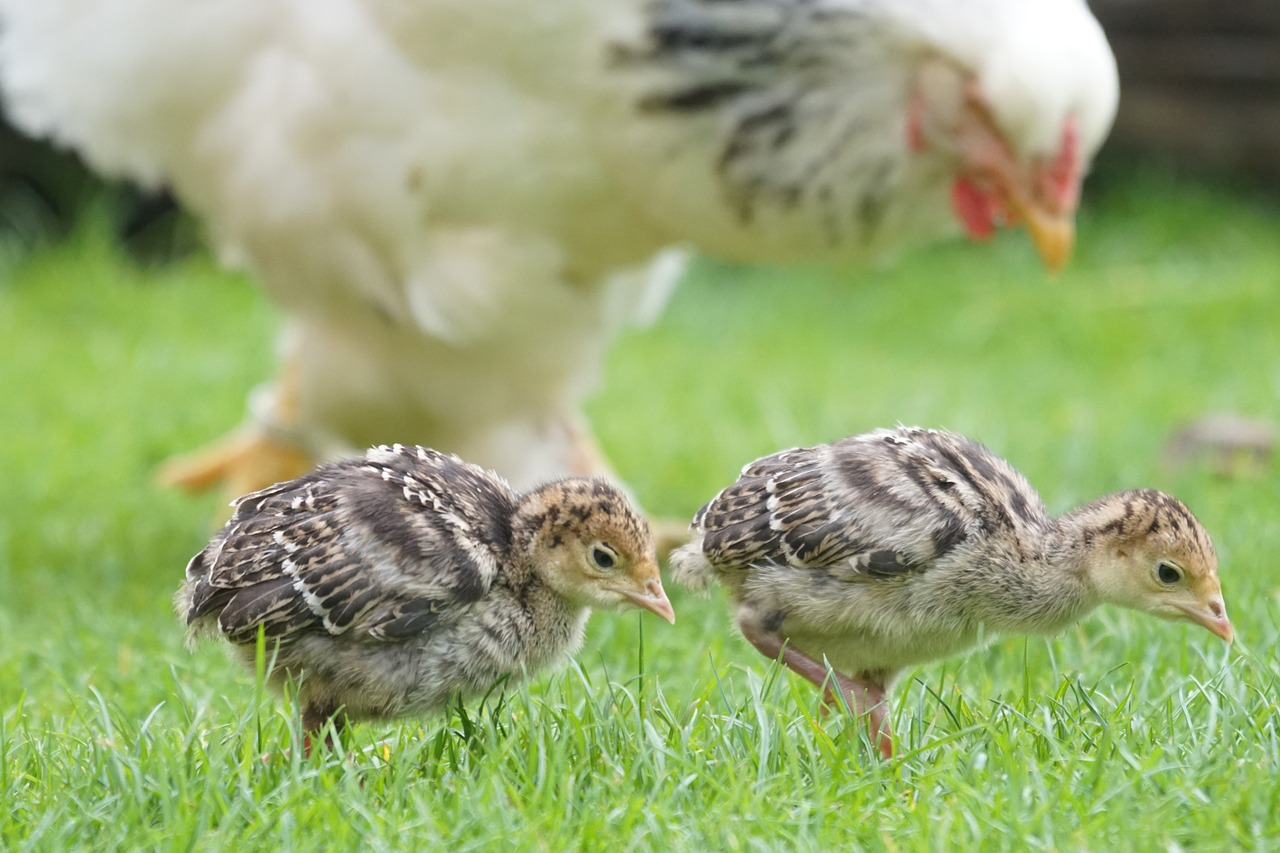 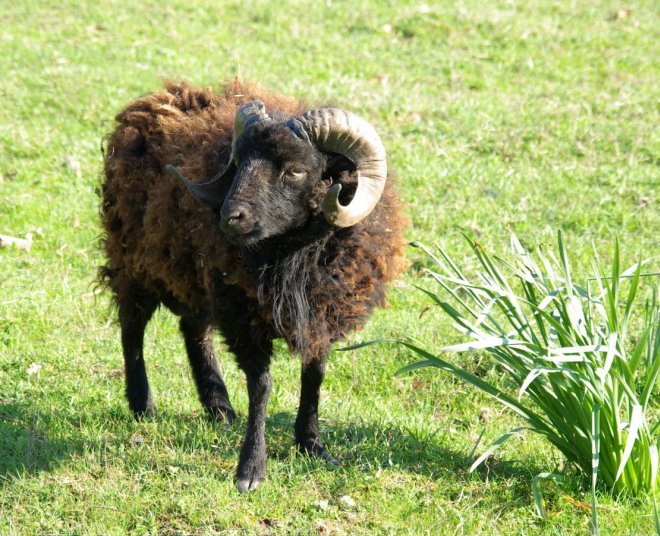 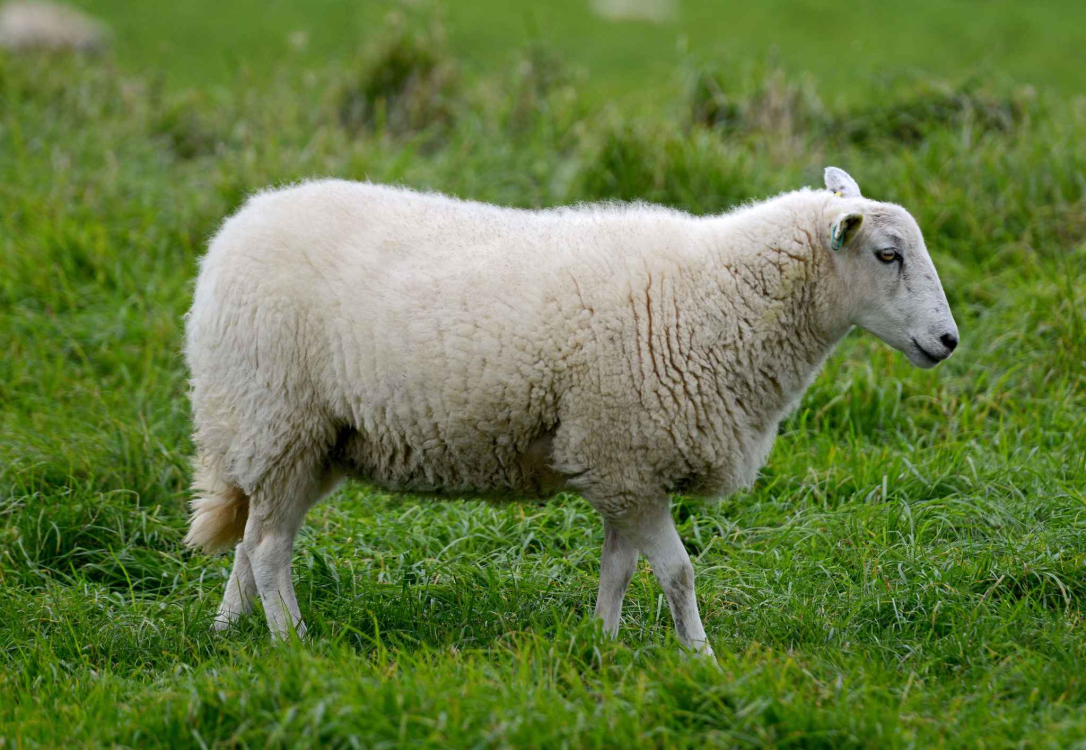 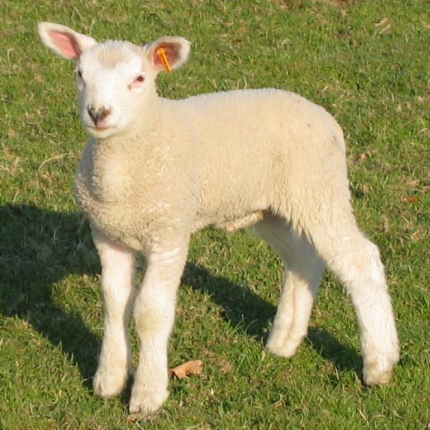 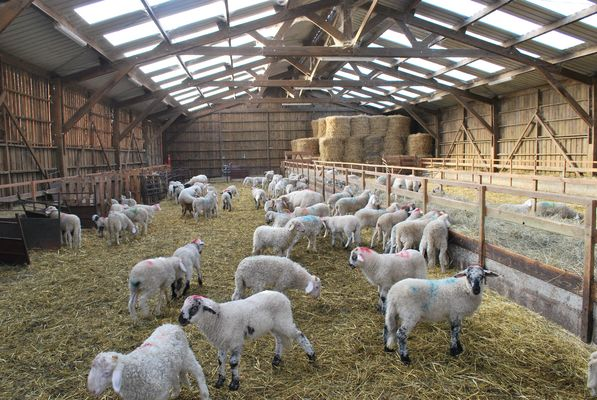 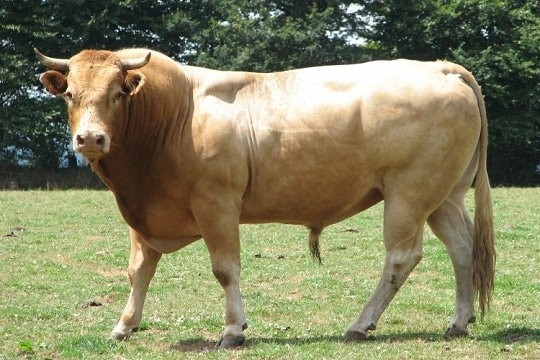 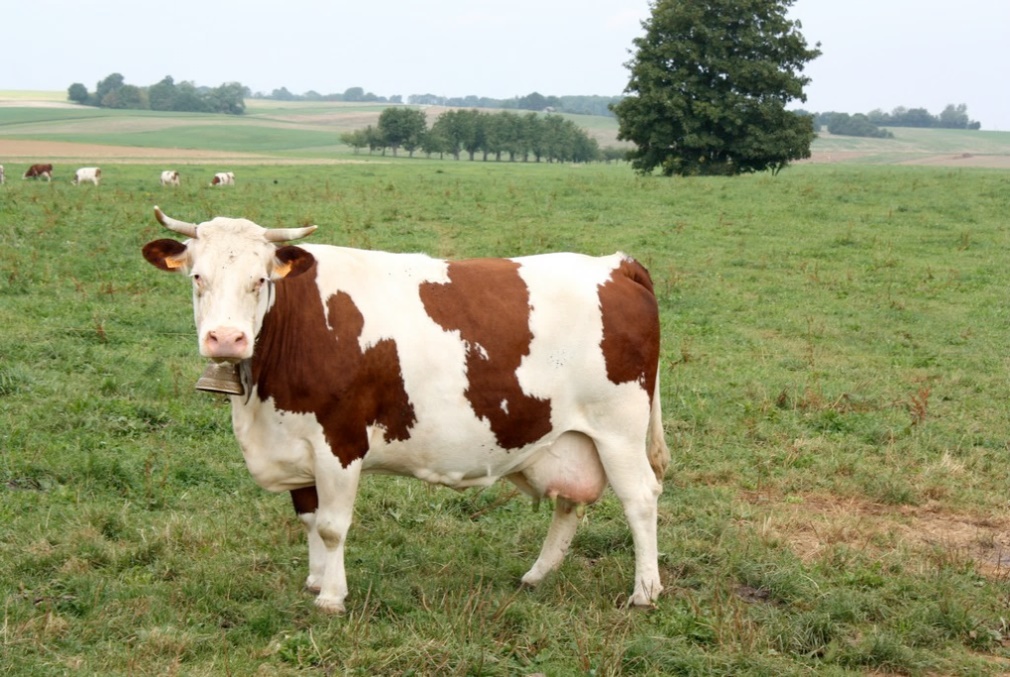 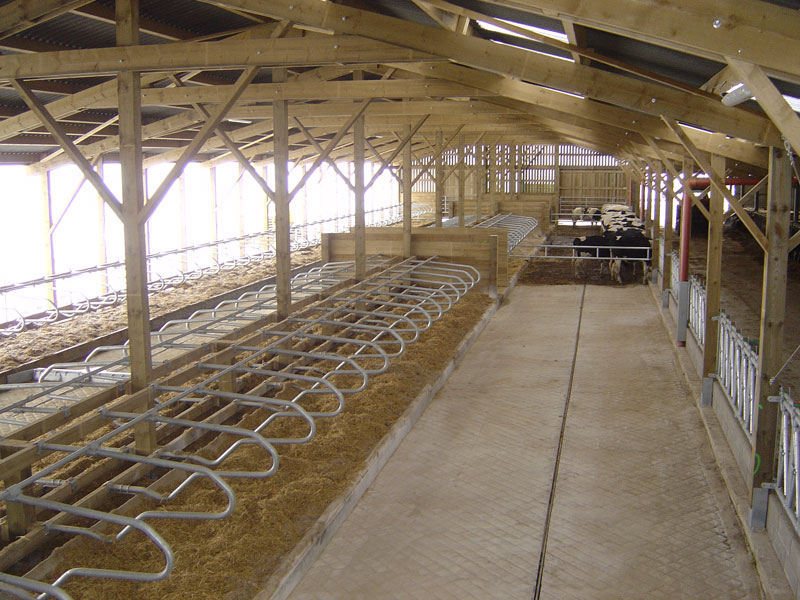 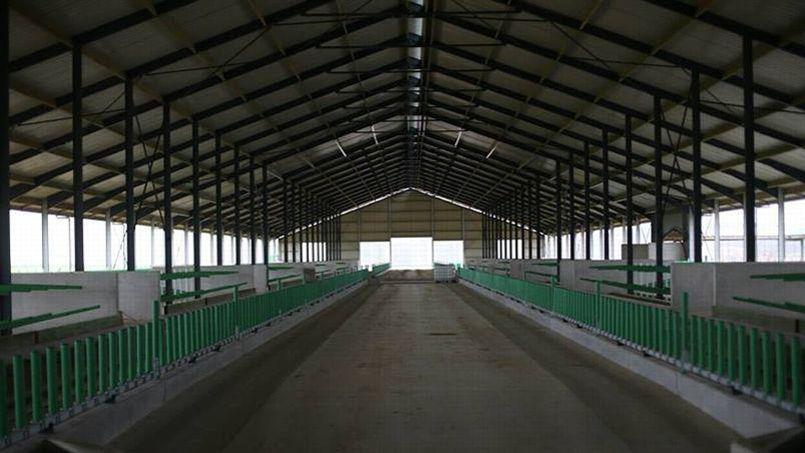 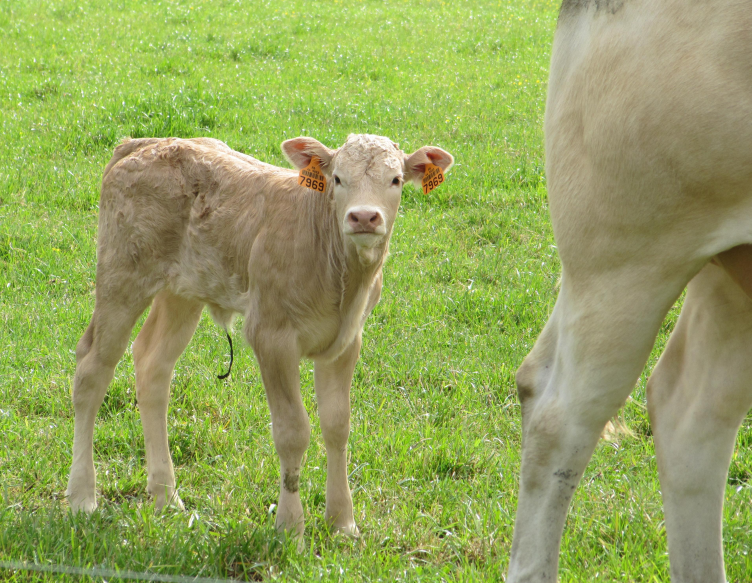 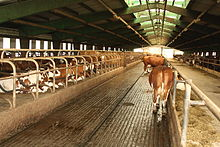 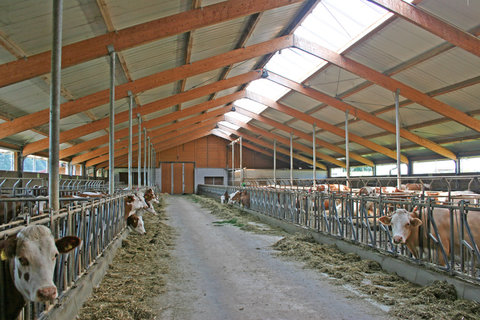 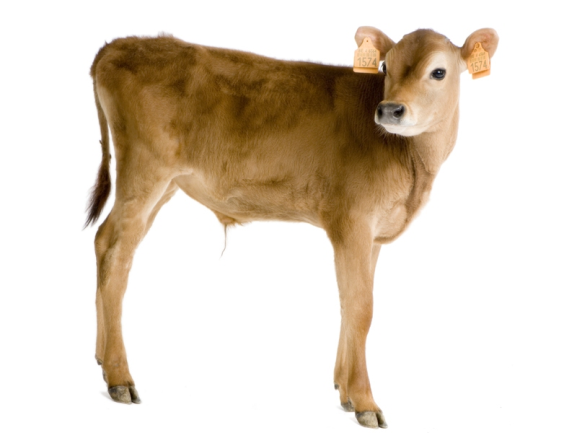 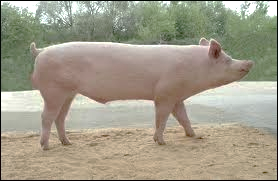 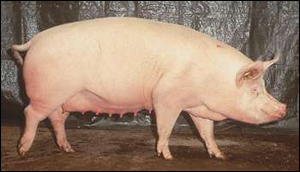 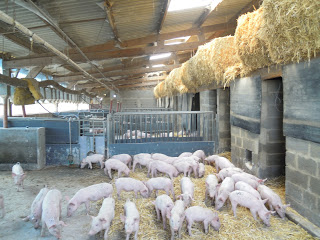 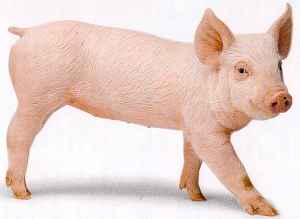 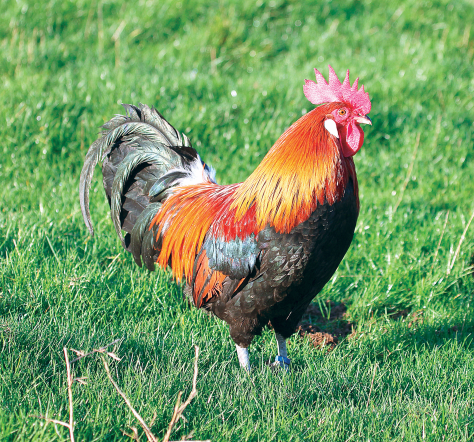 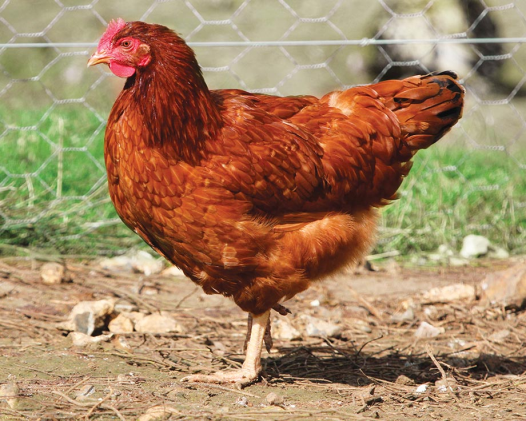 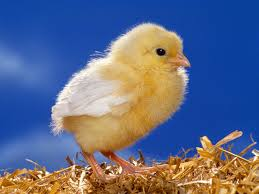 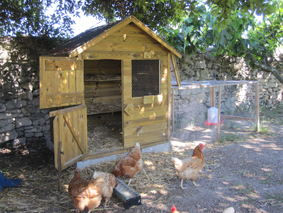 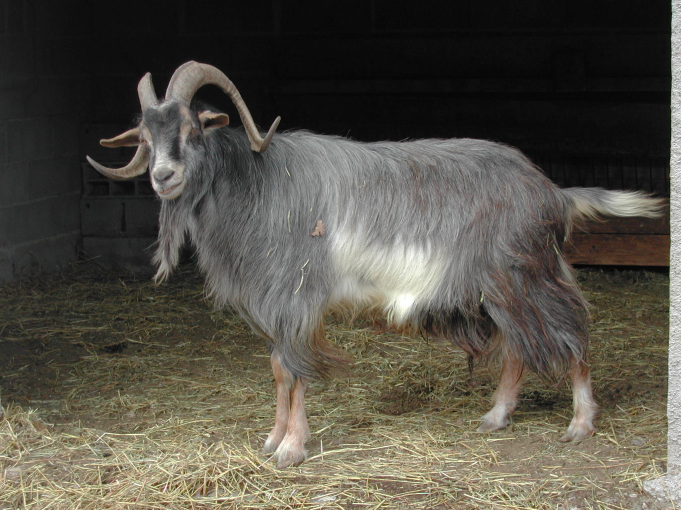 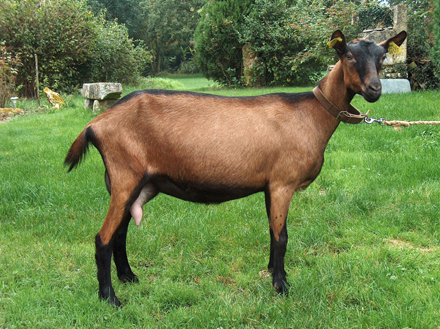 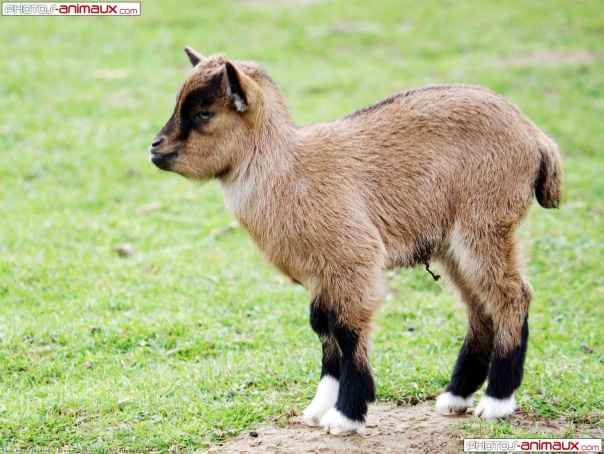 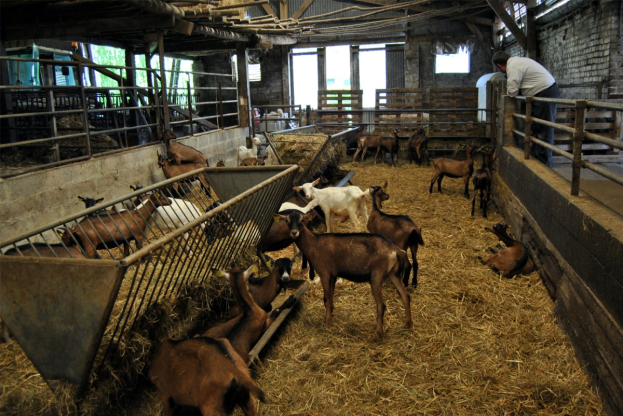 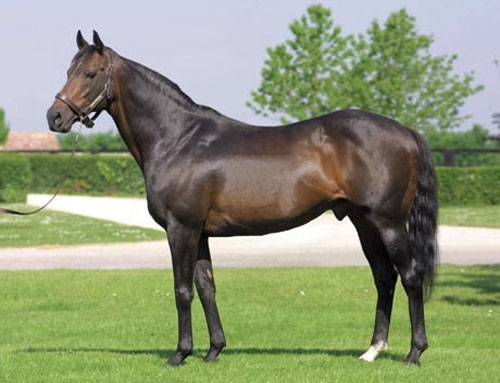 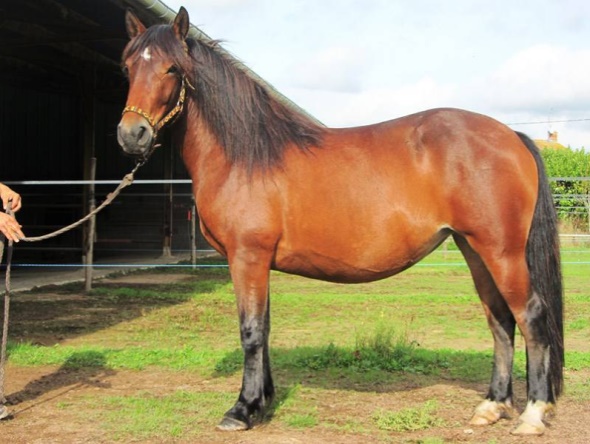 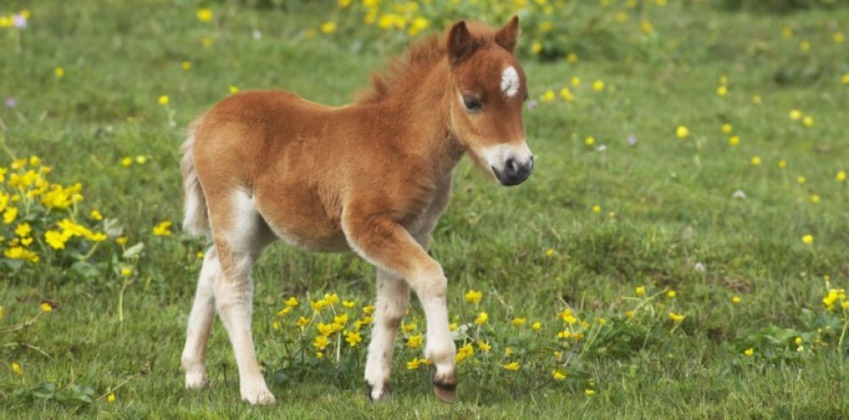 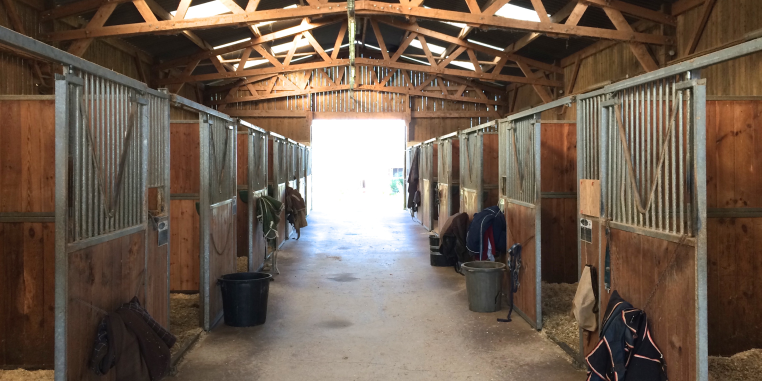 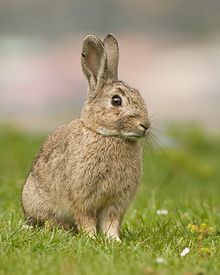 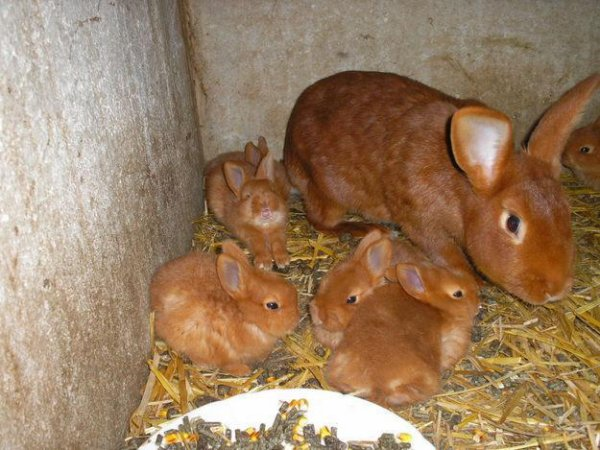 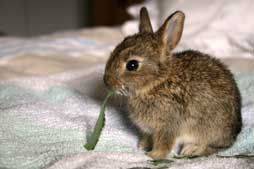 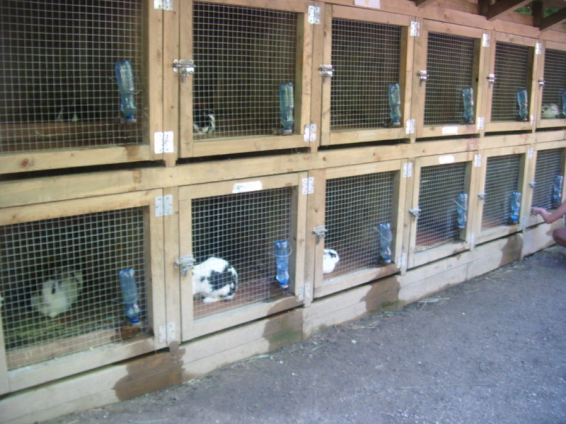 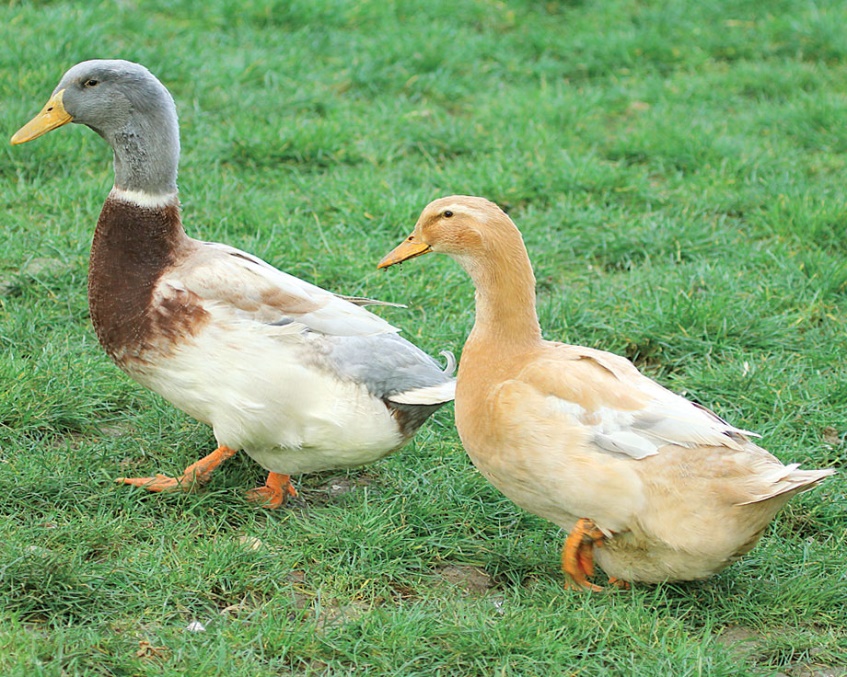 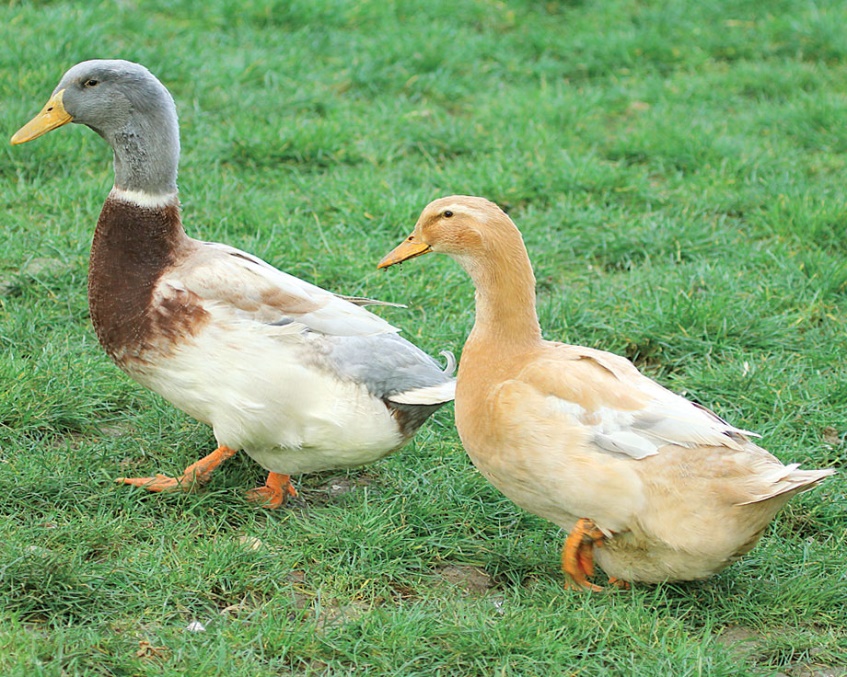 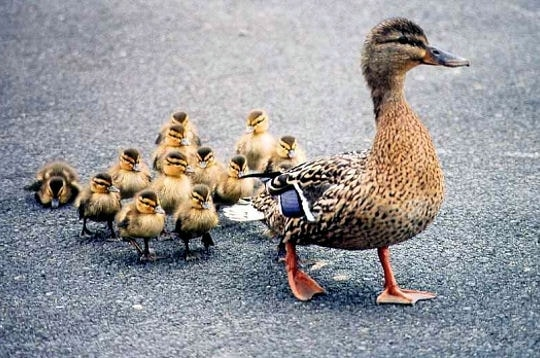 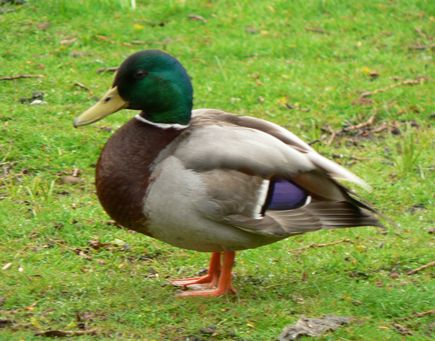 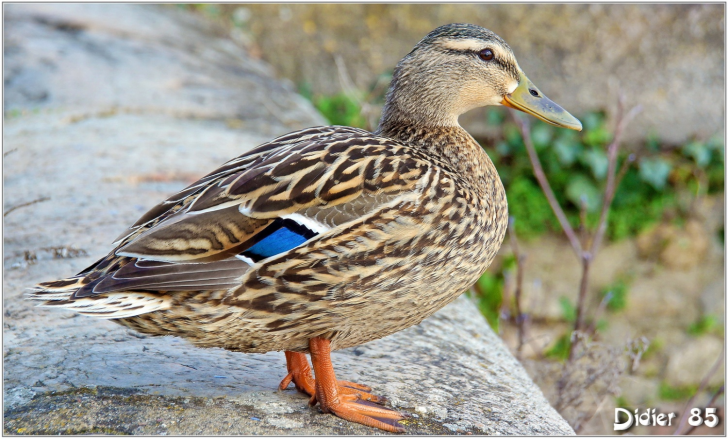 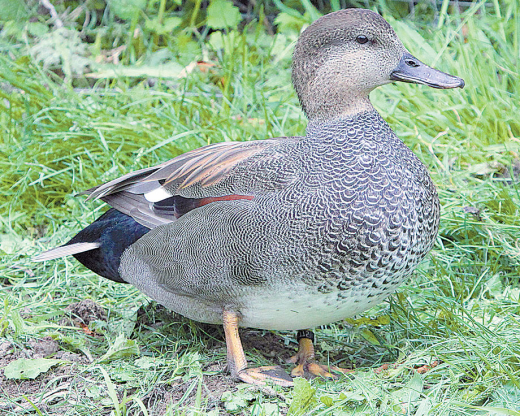 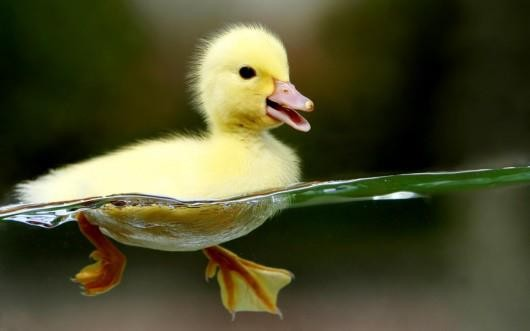 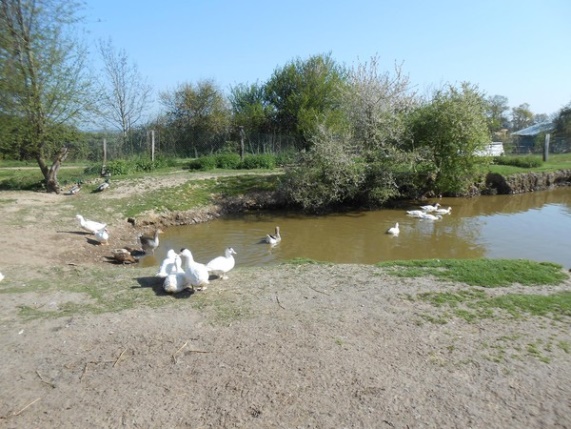 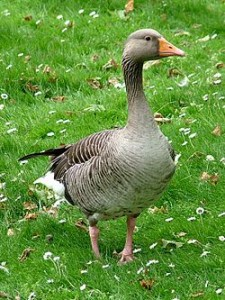 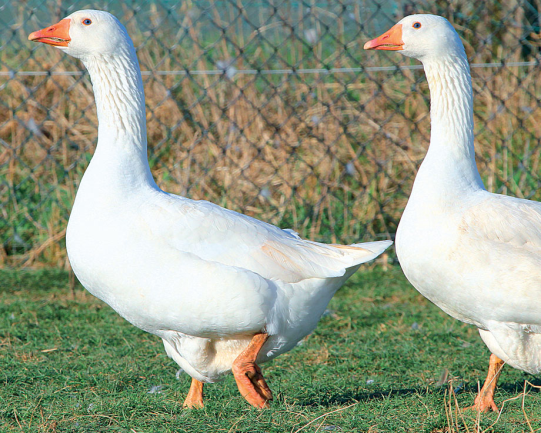 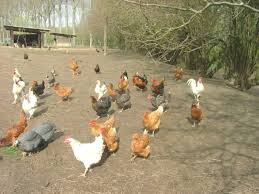 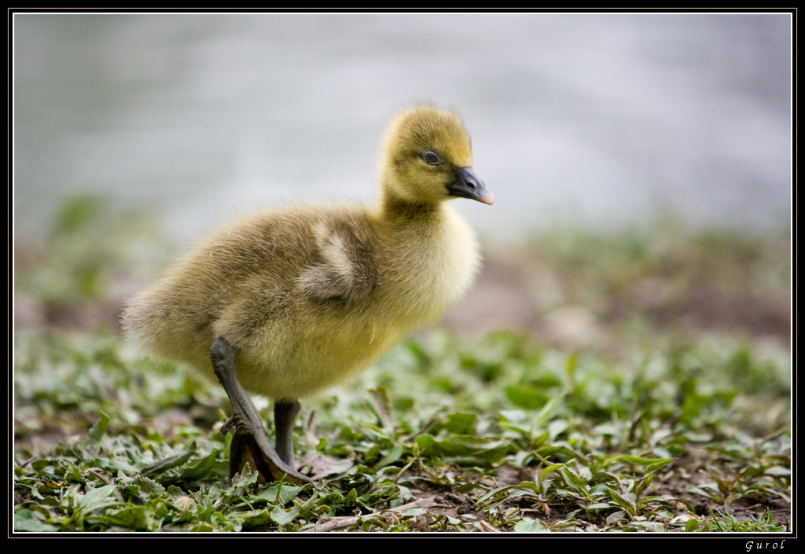 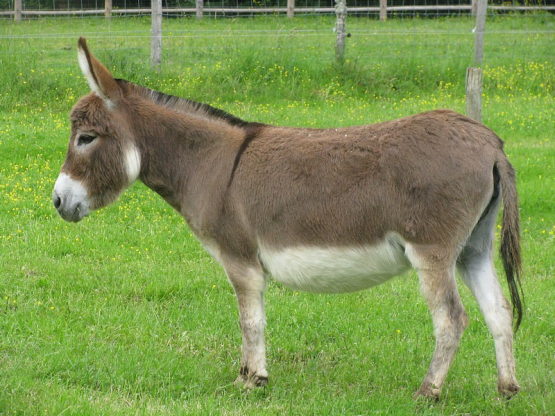 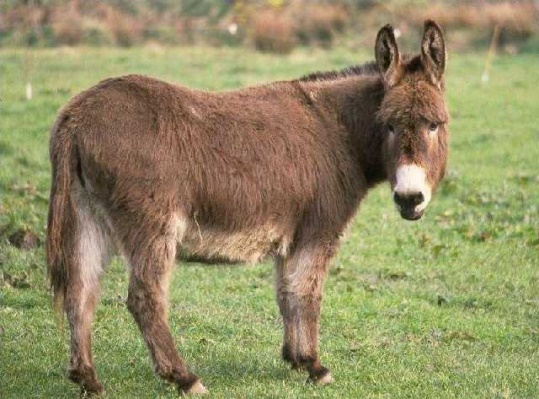 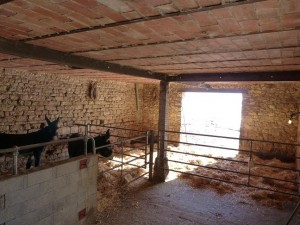 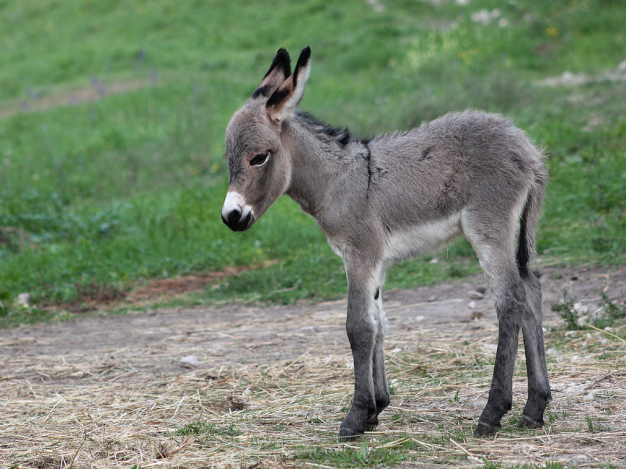 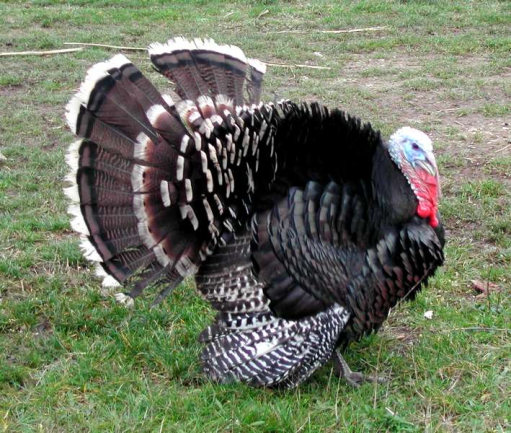 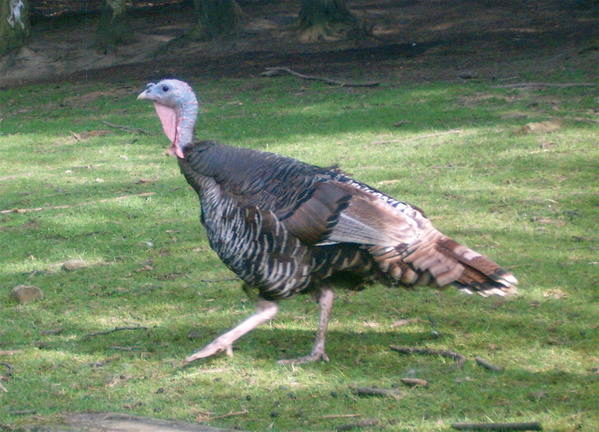 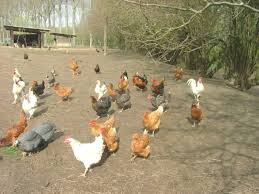 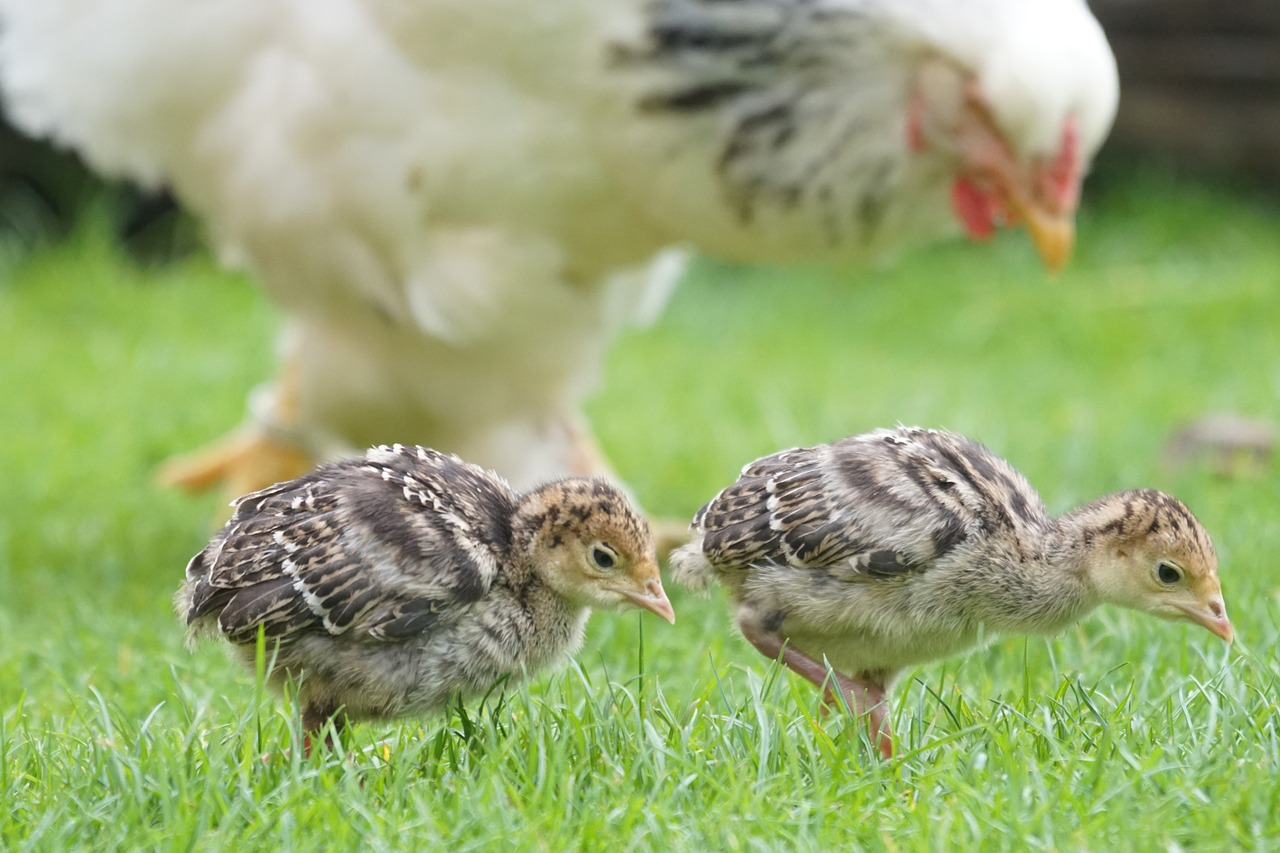 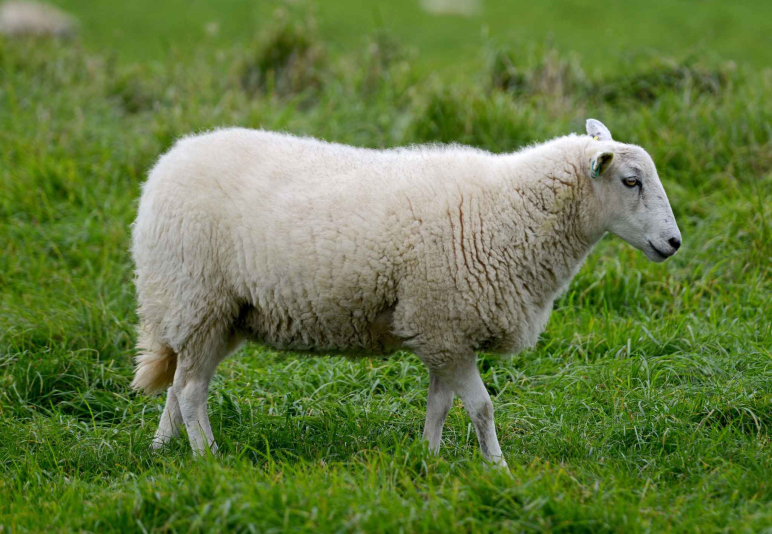 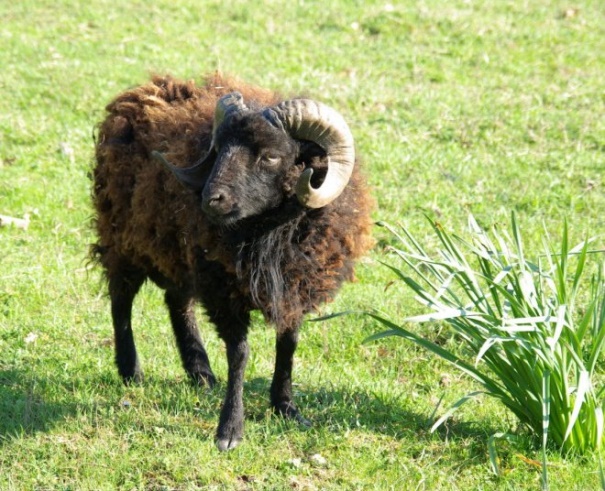 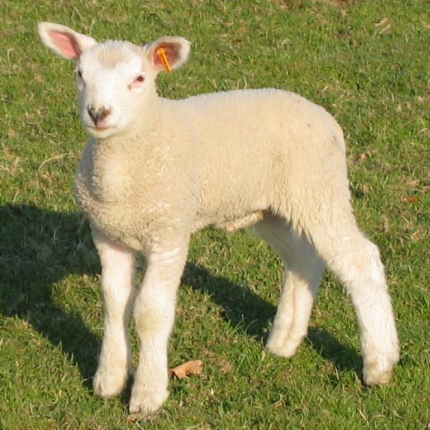 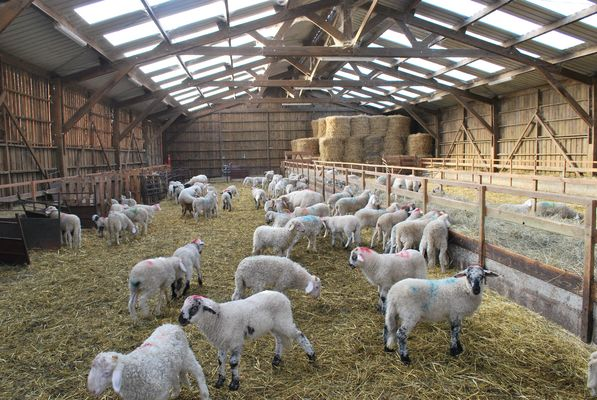